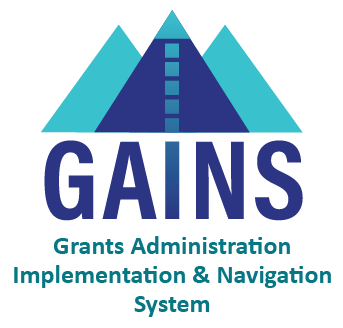 Navigate to Funding Applications
Login and  Select your Organization's name:
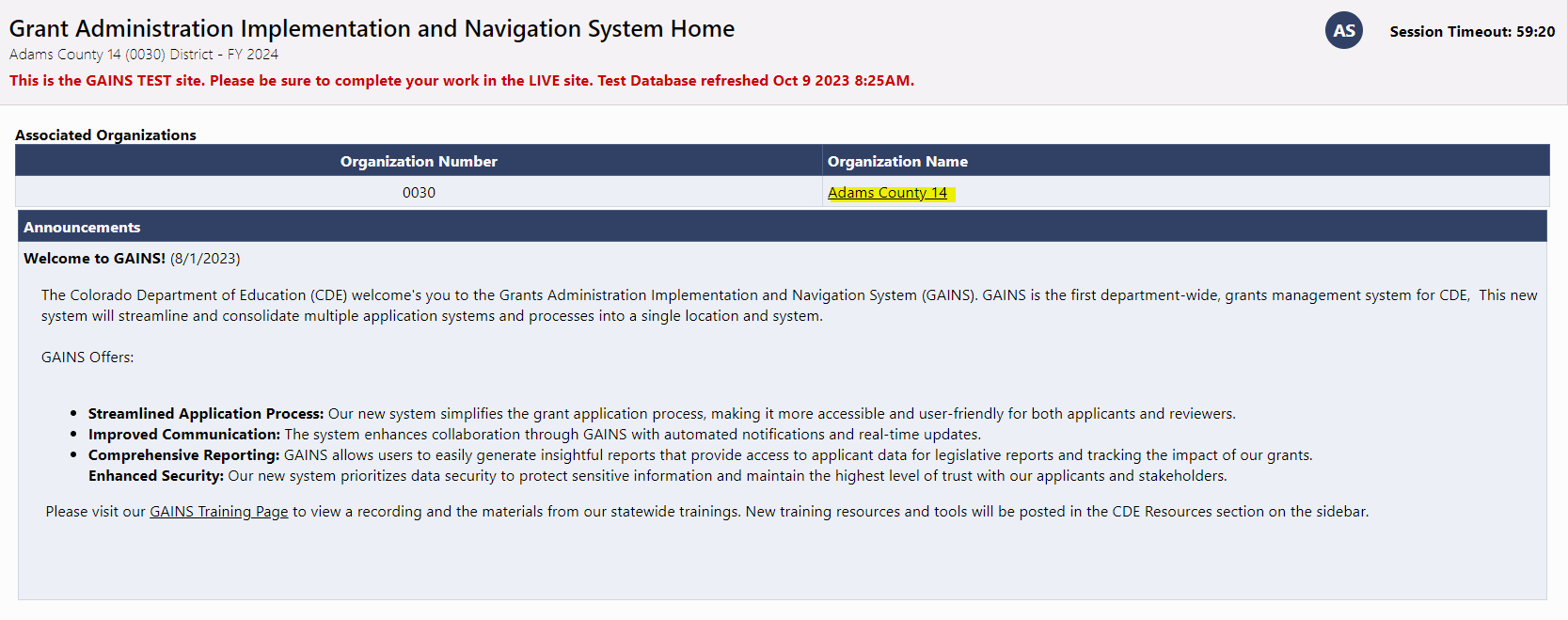 Note: Using the Search option on the sidebar will NOT result in viewing your organization’s specific grants.
1
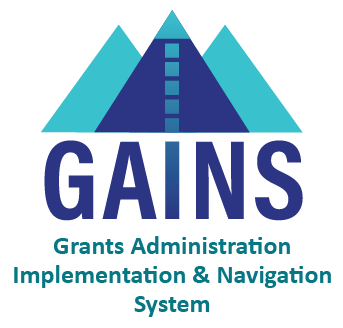 Finding 2025 Grants
Select 2025 from the dropdown
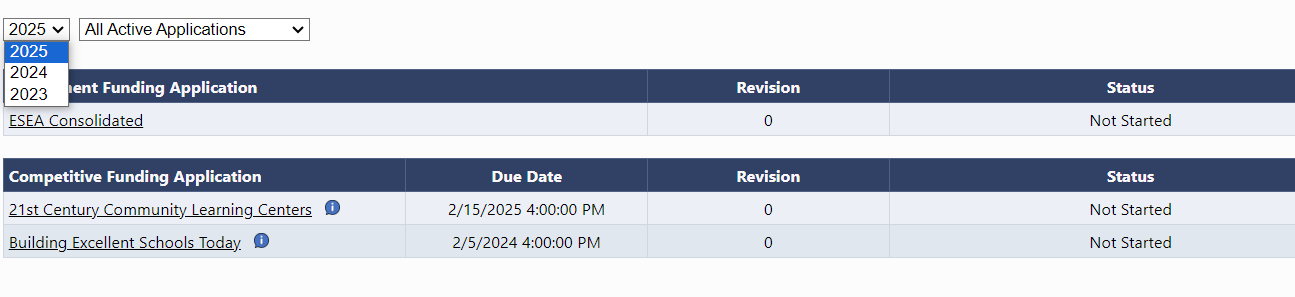 2
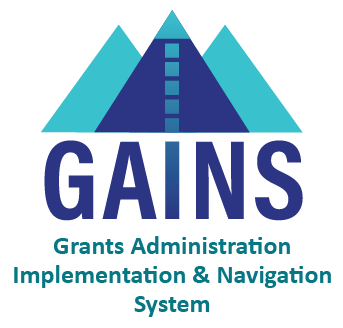 Open the Grant for Editing
Tip: Once inside, be sure to change the application status to “DRAFT STARTED”
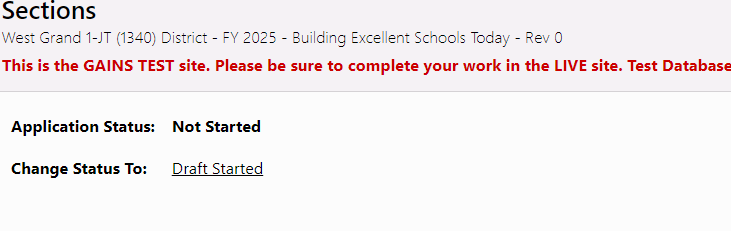 3